Chapter 10
EXCRETION
Control of Body Temperature and Water Balance
Control of Body Temperature and Water Balance as a part of homeostasis
Homeostasis means
Maintenance of steady internal conditions despite fluctuations in the external environment
Examples of homeostasis
 Thermoregulation: the maintenance of internal temperature within narrow limits
 Osmoregulation: the control of the gain and loss of water and solutes 
 Excretion: the disposal of nitrogen-containing wastes
3
Thermoregulation: An animal’s regulation of body temperature helps maintain homeostasis
Thermoregulation                                                  
The process by which animals maintain an internal temperature within a tolerable range 
Ectothermic animals                                 
Absorb heat from their surroundings
Many fish, most amphibians, lizards, most invertebrates
Endothermic animals
Derive body heat mainly from their metabolism
Birds, mammals, a few reptiles and fish, many insects
4
[Speaker Notes: Student Misconceptions and Concerns
1. The concept of homeostasis may be new to students, who have never considered how organisms must adjust to subtle changes in environmental conditions. Analogies to other systems that engage in self-regulation, such as the water regulation of a toilet or the temperature regulation of a furnace, may help. 
2. One role of the circulatory system rarely discussed is the transport of heat. Blood vessels near the surface of the body expand when we are overheated, releasing some of this excess to the environment. Conversely, during periods of exposure to cold, blood is shunted away from the skin to conserve heat.

Teaching Tips
1. The terms warm-blooded and cold-blooded are less precise than endotherm and ectotherm. Encourage students to discuss why the latter two terms are preferable.
2. Ask your students to explain the adaptive advantages of endothermy and ectothermy. You might prompt the discussion by noting that endotherms consume about 10 times as many calories as ectotherms of equivalent body mass. What advantages might be worth this additional “cost” for endotherms? 
3. The heat generated by aerobic metabolism is analogous to the heat generated by the engine of an automobile. In both cases, the heat is a by-product of the process. In the winter, this excess heat helps keep the body and the interior of the car warm. In the summer, both the body and the automobile’s engine must work to keep from overheating.]
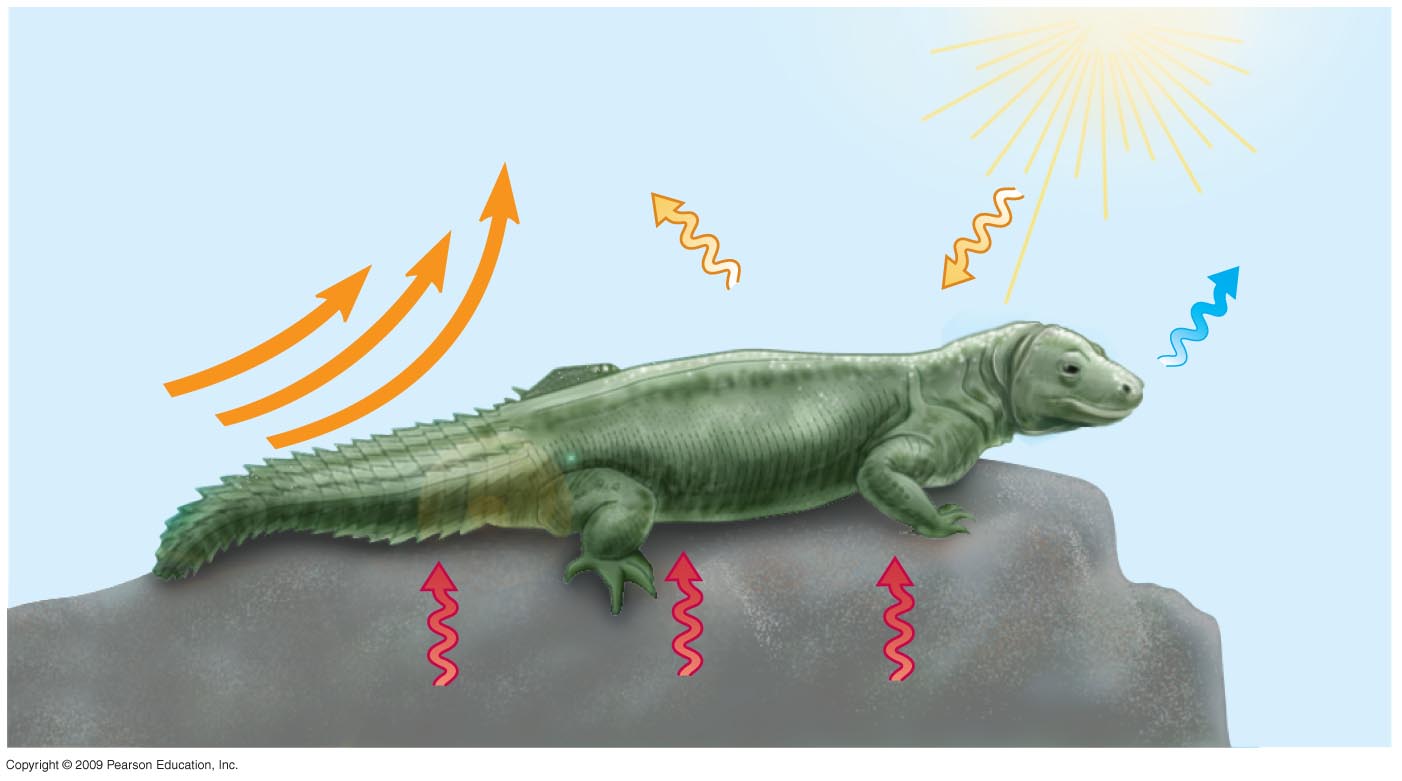 Radiation
Convection
Evaporation
Conduction
Heat is gained or lost in four ways
Heat exchange with the environment may occur by
Conduction    
Convection    
Radiation          
Evaporation
Mechanisms of heat exchange
5
Adaptations that balance heat gain and loss
Five general categories of adaptations promote thermoregulation
1- Increased metabolic heat production
Hormonal changes boost metabolic rate in birds and mammals
Shivering
Increased physical activity
Honeybees cluster and shiver
6
Copyright © 2009 Pearson Education, Inc.
[Speaker Notes: Student Misconceptions and Concerns
1. The concept of homeostasis may be new to students, who have never considered how organisms must adjust to subtle changes in environmental conditions. Analogies to other systems that engage in self-regulation, such as the water regulation of a toilet or the temperature regulation of a furnace, may help. 
2. One role of the circulatory system rarely discussed is the transport of heat. Blood vessels near the surface of the body expand when we are overheated, releasing some of this excess to the environment. Conversely, during periods of exposure to cold, blood is shunted away from the skin to conserve heat.

Teaching Tips
1. Have students list the many factors that affect heat gain and loss during periods of physical activity, then have them identify which of the four physical processes for exchanging heat are involved. The factors include (a) the person’s physical condition, (b) the level of physical activity, (c) the age of the person (younger people tend to have higher metabolic rates), (d) the person’s level of hydration (which in turn affects the amount of sweating and evaporative cooling), (e) the external level of humidity (higher levels decrease evaporative cooling), (f) the intensity of the wind (greater intensity promotes evaporative cooling), (g) the intensity of sunlight, and (h) the color of the person’s clothing (which affects the amount of light energy the body absorbs).
2. You can extend the exercise above by challenging your class to identify environmental conditions when it would be too hot to play an outdoor sport. That is, when as a parent or coach would you want to prevent practice or a game because it is dangerously hot?
3. As an alternative to the above, challenge students to identify a human example of each of the four physical processes that involve heat exchange with the environment (Module 25.3) and that promote thermoregulation (Module 25.4). Or, to check student comprehension, describe such examples and challenge the class to match the examples to the correct terminology.
4. Some students will be familiar with the type of foam insulation wrap surrounding interior pipes. These forms of insulation are especially necessary when hot- and cold water pipes run parallel and in close proximity to each other. Without the insulation, heat would be easily transferred from hot-water to cold-water pipes, in a situation similar to countercurrent heat exchange systems in animals.]
Thermoregulation involves adaptations that balance heat gain and loss
2- Insulation  
Hair                    
Feathers  
Fat layers  

   3- Circulatory adaptations   
Increased or decreased blood flow to skin by changing diameter of skin blood vessels 
Large ears in elephants
Countercurrent heat exchange
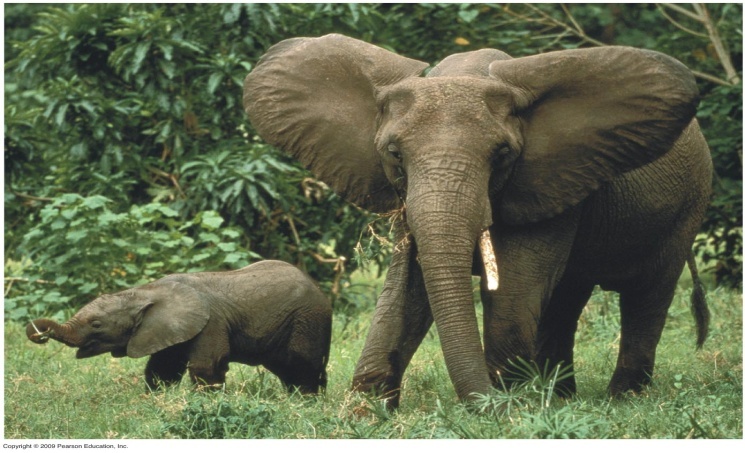 7
[Speaker Notes: Student Misconceptions and Concerns
1. The concept of homeostasis may be new to students, who have never considered how organisms must adjust to subtle changes in environmental conditions. Analogies to other systems that engage in self-regulation, such as the water regulation of a toilet or the temperature regulation of a furnace, may help. 
2. One role of the circulatory system rarely discussed is the transport of heat. Blood vessels near the surface of the body expand when we are overheated, releasing some of this excess to the environment. Conversely, during periods of exposure to cold, blood is shunted away from the skin to conserve heat.

Teaching Tips
1. Have students list the many factors that affect heat gain and loss during periods of physical activity, then have them identify which of the four physical processes for exchanging heat are involved. The factors include (a) the person’s physical condition, (b) the level of physical activity, (c) the age of the person (younger people tend to have higher metabolic rates), (d) the person’s level of hydration (which in turn affects the amount of sweating and evaporative cooling), (e) the external level of humidity (higher levels decrease evaporative cooling), (f) the intensity of the wind (greater intensity promotes evaporative cooling), (g) the intensity of sunlight, and (h) the color of the person’s clothing (which affects the amount of light energy the body absorbs).
2. You can extend the exercise above by challenging your class to identify environmental conditions when it would be too hot to play an outdoor sport. That is, when as a parent or coach would you want to prevent practice or a game because it is dangerously hot?
3. As an alternative to the above, challenge students to identify a human example of each of the four physical processes that involve heat exchange with the environment (Module 25.3) and that promote thermoregulation (Module 25.4). Or, to check student comprehension, describe such examples and challenge the class to match the examples to the correct terminology.
4. Some students will be familiar with the type of foam insulation wrap surrounding interior pipes. These forms of insulation are especially necessary when hot- and cold water pipes run parallel and in close proximity to each other. Without the insulation, heat would be easily transferred from hot-water to cold-water pipes, in a situation similar to countercurrent heat exchange systems in animals.]
Thermoregulation involves adaptations that balance heat gain and loss
4- Evaporative cooling               
Sweating
Panting
   
   5- Behavioral responses         
Used by endotherms and ectotherms 
Examples:
Moving to the sun or shade
Migrating
Bathing
8
[Speaker Notes: Student Misconceptions and Concerns
1. The concept of homeostasis may be new to students, who have never considered how organisms must adjust to subtle changes in environmental conditions. Analogies to other systems that engage in self-regulation, such as the water regulation of a toilet or the temperature regulation of a furnace, may help. 
2. One role of the circulatory system rarely discussed is the transport of heat. Blood vessels near the surface of the body expand when we are overheated, releasing some of this excess to the environment. Conversely, during periods of exposure to cold, blood is shunted away from the skin to conserve heat.

Teaching Tips
1. Have students list the many factors that affect heat gain and loss during periods of physical activity, then have them identify which of the four physical processes for exchanging heat are involved. The factors include (a) the person’s physical condition, (b) the level of physical activity, (c) the age of the person (younger people tend to have higher metabolic rates), (d) the person’s level of hydration (which in turn affects the amount of sweating and evaporative cooling), (e) the external level of humidity (higher levels decrease evaporative cooling), (f) the intensity of the wind (greater intensity promotes evaporative cooling), (g) the intensity of sunlight, and (h) the color of the person’s clothing (which affects the amount of light energy the body absorbs).
2. You can extend the exercise above by challenging your class to identify environmental conditions when it would be too hot to play an outdoor sport. That is, when as a parent or coach would you want to prevent practice or a game because it is dangerously hot?
3. As an alternative to the above, challenge students to identify a human example of each of the four physical processes that involve heat exchange with the environment (Module 25.3) and that promote thermoregulation (Module 25.4). Or, to check student comprehension, describe such examples and challenge the class to match the examples to the correct terminology.
4. Some students will be familiar with the type of foam insulation wrap surrounding interior pipes. These forms of insulation are especially necessary when hot- and cold water pipes run parallel and in close proximity to each other. Without the insulation, heat would be easily transferred from hot-water to cold-water pipes, in a situation similar to countercurrent heat exchange systems in animals.]
Osmoregulation and Excretion
Osmoregulation is the active regulation of the osmotic pressure of an organism’s fluids  to maintain the homeostasis of the organism's water content; that is, it keeps the organism's fluids from becoming too diluted or too concentrated.
9
Animals balance the gain and loss of water and solutes through osmoregulation
Osmoconformers
Have the same internal solute concentration as sea water 
Many marine invertebrates are osmoconformers

Osmoregulators control their solute concentrations
Freshwater fishes
Gain water by osmosis
Excrete excess water
Uptake salt across their gills
10
[Speaker Notes: Student Misconceptions and Concerns
1. The idea that a freshwater fish never drinks can be conceptually challenging, especially for students who have heard the old saying “drinks like a fish”! Consider introducing your discussion of osmoregulation with this remarkable and seemingly counterintuitive fact in order to generate interest.

Teaching Tips
1. Students may better understand the challenges of osmoregulation in freshwater fish if they are reminded of what occurs when humans soak their hands in water. Students will likely recall that this causes the skin on their hands to wrinkle, and some may have noticed that their skin wrinkles even faster in soapy water. Skin absorbs water by osmosis (just as a freshwater fish gains water). Oils on our skin reduce the influx of water. Soapy water, which washes away these oils, speeds up the process. The wrinkling occurs because the skin can expand only in certain areas, creating puckers.]
EXCRETION
Excretion is the process by which waste products of metabolism and other non-useful materials are eliminated from an organism. 
In vertebrates this is primarily carried out by the  kidneys and skin
11
The Mammalian Excretory System
The mammalian excretory system centers on paired kidneys, which are also the principal site of water balance and salt regulation
Urine exits each kidney through a duct called the ureter
Both ureters drain into a common urinary bladder, and urine is expelled through a urethra
12
Anatomy of the human excretory system
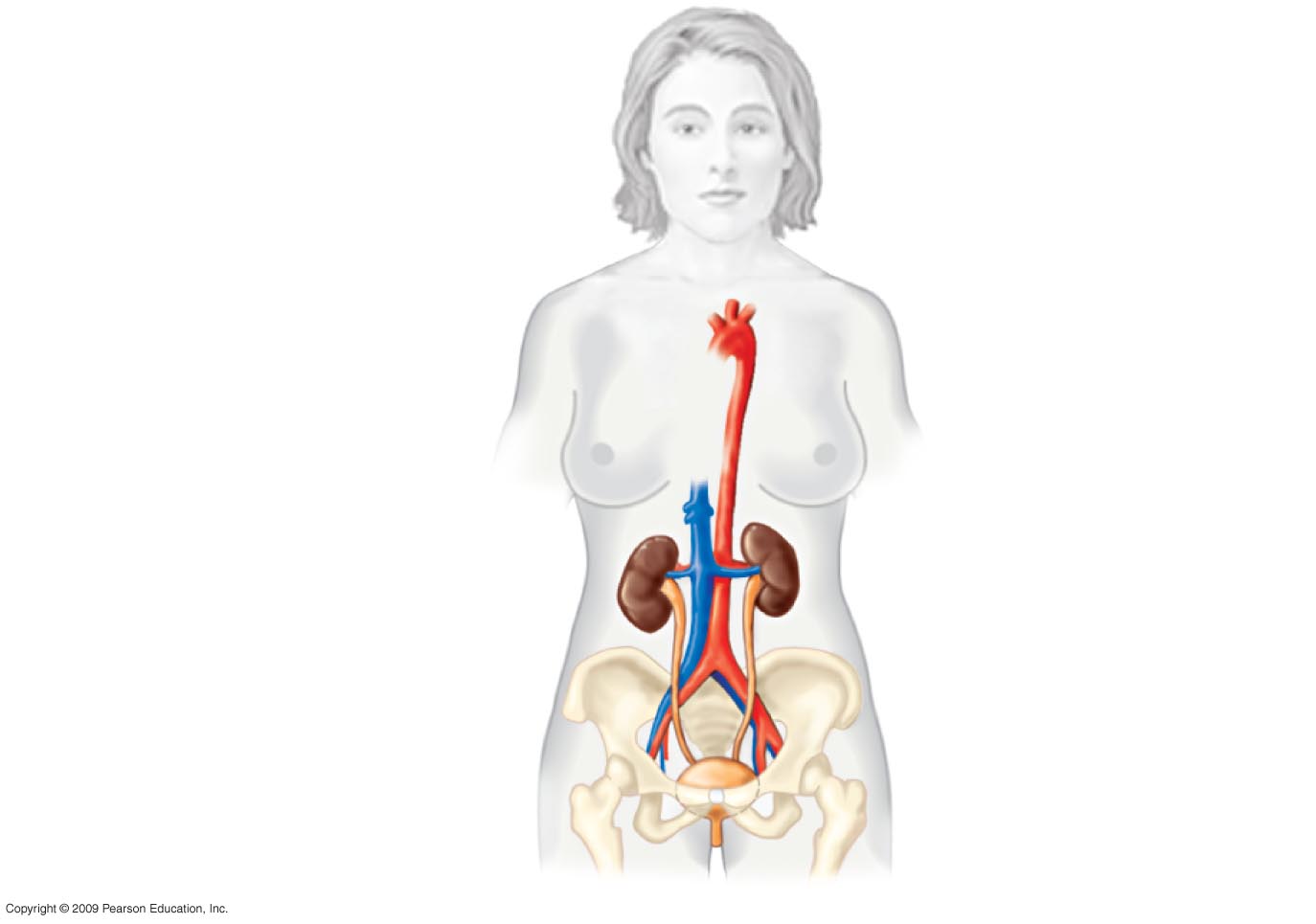 Aorta
Inferior
vena cava
Renal artery and vein
Kidney
Ureter
Urinary bladder
Urethra
13
[Speaker Notes: .]
The urinary system plays several major roles in homeostasis
The excretory system				   
Expels wastes				  	     
Regulates water balance	                          
Regulates ion balance	 	   	 	 
Nephrons    	    		   	
Functional units of the kidneys                     
Extract a filtrate from the blood     
Refine the filtrate to produce urine
14
[Speaker Notes: Student Misconceptions and Concerns
1. The kidney’s role in filtration and selective reabsorption may initially be confusing to many students. The process is a bit like cleaning up a closet by removing all the contents and then selectively returning to it what you wish to store.
2. Before addressing the human urinary system, challenge each student in your class to explain how a drink of water may end up as urine. Consider having each students write out their answer on a 3  5 card in class. This quick survey will likely reveal misunderstandings that would otherwise be concealed by quiet students’ reluctance to speak up. Students might suggest that some sort of tube transports fluid from the digestive tract to the kidneys or urinary bladder. Such surveys provide a useful means of gauging the initial assumptions of your students as they approach a new subject.

Teaching Tips
1. A moderately full human urinary bladder holds about 500 ml (or 1 pint) of fluid. The bladder’s maximum capacity may be up to double that volume, although if overdistended, it may burst!
2. Students must understand that blood consists of two main components, cells and plasma. If your course has not covered Chapter 23, consider assigning Module 23.12 to ensure that they have this important background knowledge.
3. During the production of urine, blood cells remain within blood vessels, and components of the plasma are filtered out and selectively reabsorbed. Students may appreciate your making this important distinction early on in the discussion of renal functions.]
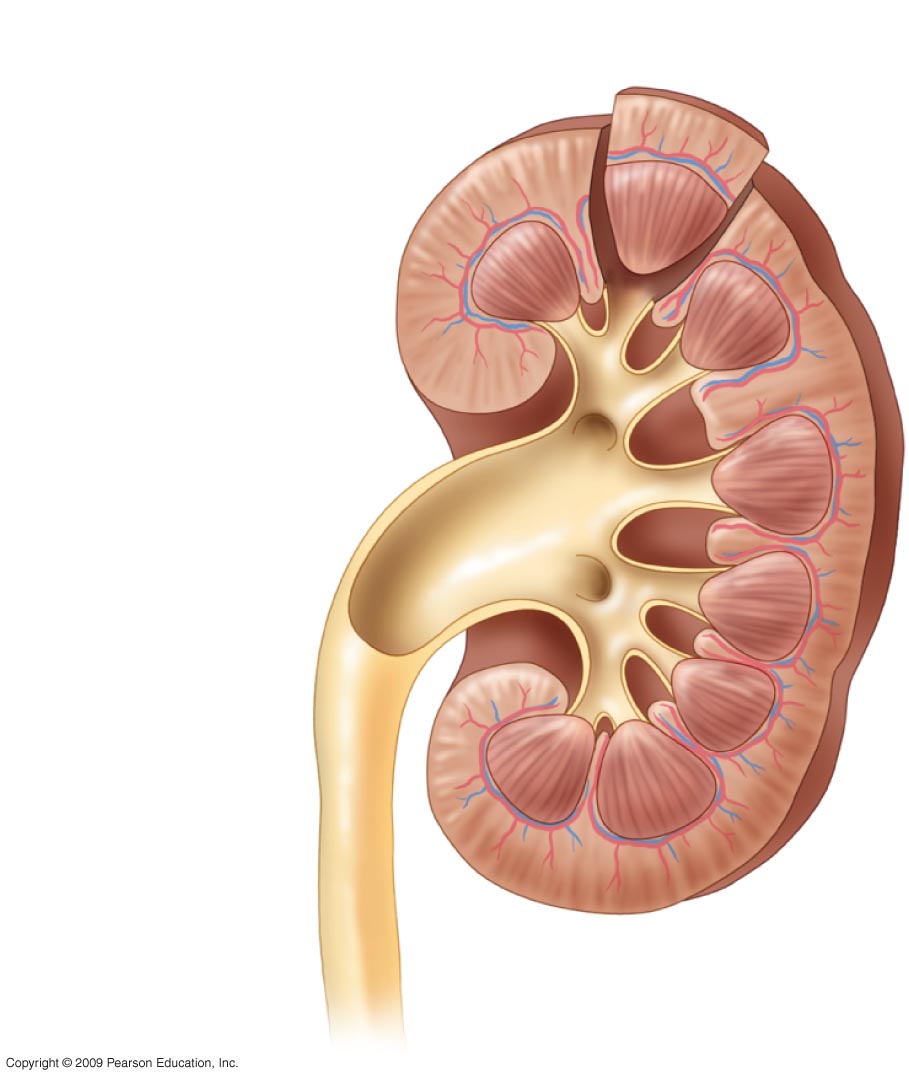 Renal cortex
Renal medulla
Renal pelvis
Ureter
Anatomy of the human excretory system (L.Sec. Kidney)
15
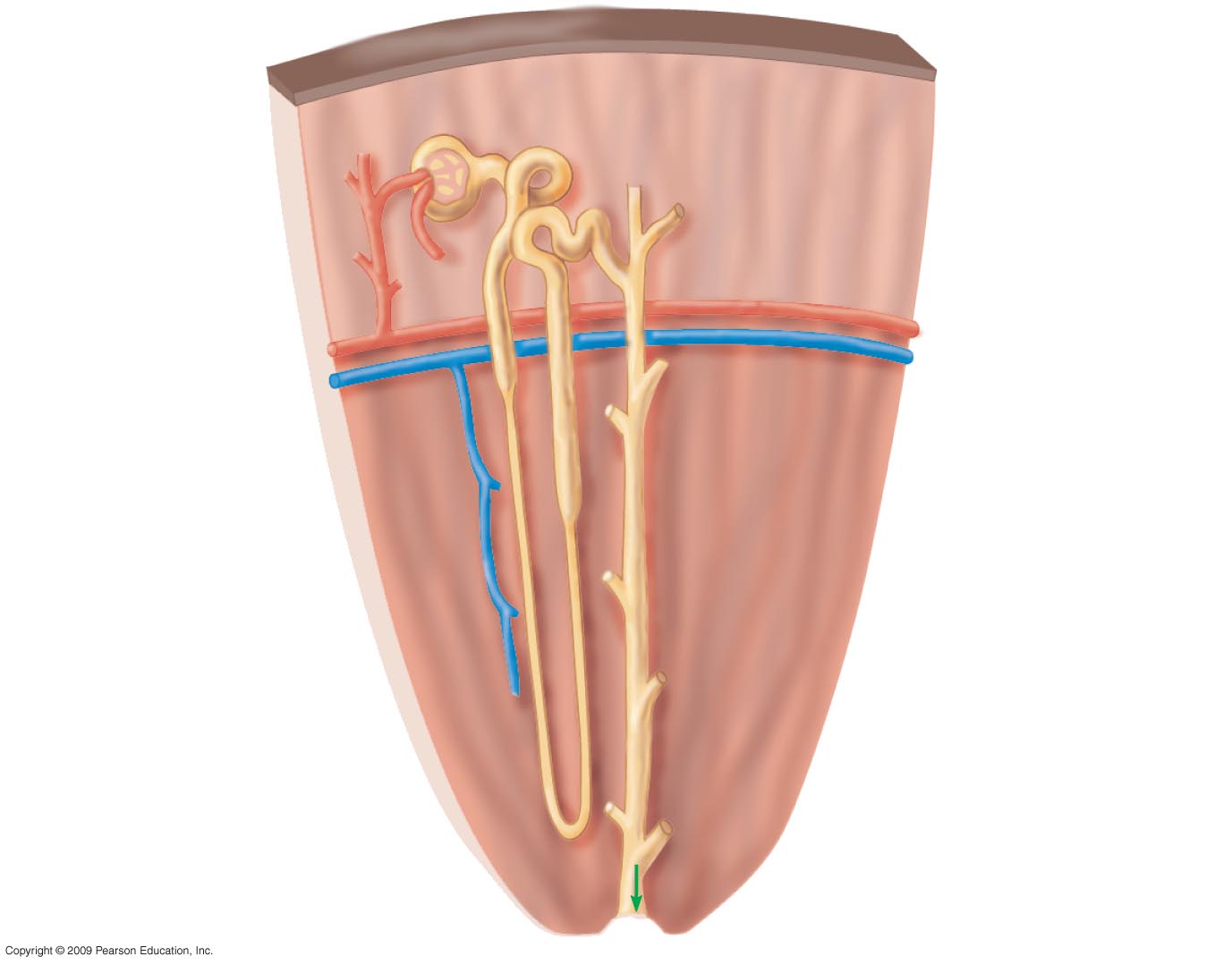 Bowman’s
Capsule
Tubule
Renal cortex
Renal artery
Renal vein
Collecting
Duct
Renal medulla
Anatomy of the human excretory system
(C. Sec. Kidney)
To 
renal
Pelvis
16
[Speaker Notes: Figure 25.6 Anatomy of the human excretory system.  قطاع عرضي في الكلية) )  تشريح الجهاز الاخراجي في الانسان]
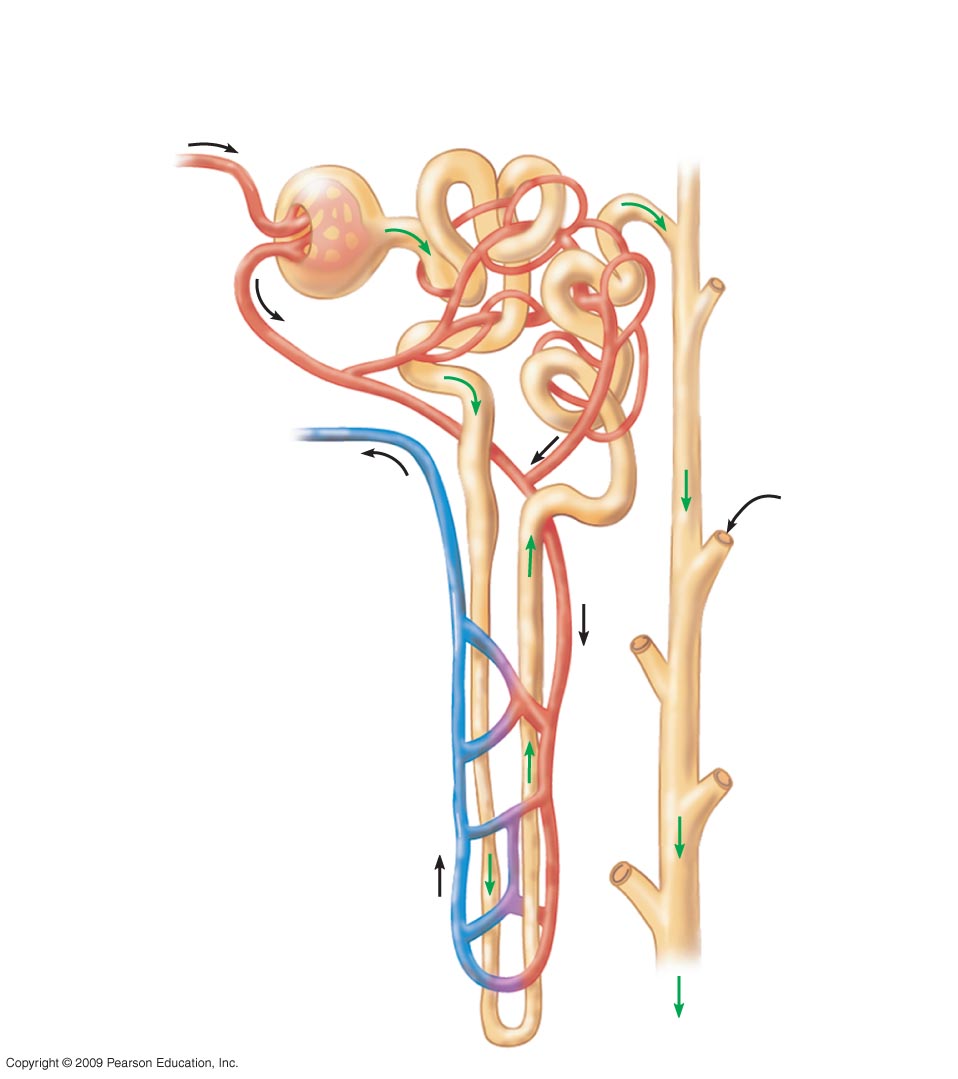 Bowman’s
capsule
Proximal tubule
1
Glomerulus
Capillaries
Arteriole
from renal
artery
Arteriole
from
glomerulus
Distal Tubule
3
From
another
Nephron
Branch of
renal vein
Collecting
Duct
Loop of Henle
with capillary
network
2
Anatomy of the human excretory system (Diagram of a Nephron)
17
[Speaker Notes: ا]
Excretory Processes  The key processes of the urinary system are filtration, reabsorption, secretion and excretion
Filtration
Blood pressure forces water and many small solutes into the nephron 
Reabsorption					
Valuable solutes are reclaimed from the filtrate
Secretion  						
Excess toxins and other solutes from the body fluids  are added to the filtrate  
 4) Excretion 							
The final product, urine, is excreted
18
[Speaker Notes: 1. The kidney’s role in filtration and selective reabsorption may initially be confusing to many students. The process is a bit like cleaning up a closet by removing all the contents and then selectively returning to it what you wish to store.

Teaching Tips
1. Students must understand that blood consists of two main components, cells and plasma. If your course has not covered Chapter 23, consider assigning Module 23.12 to ensure that they have this important background knowledge.
2. During the production of urine, blood cells remain within blood vessels, and components of the plasma are filtered out and selectively reabsorbed. Students may appreciate your making this important distinction early on in the discussion of renal functions.
3. Some drugs are excreted in urine. This is the basis of drug testing using samples of a person’s urine. Making this simple connection can help generate interest and improve comprehension in your students.]
Major Excretory Processes of the urinary system
Nephron tubule
2
3
4
1
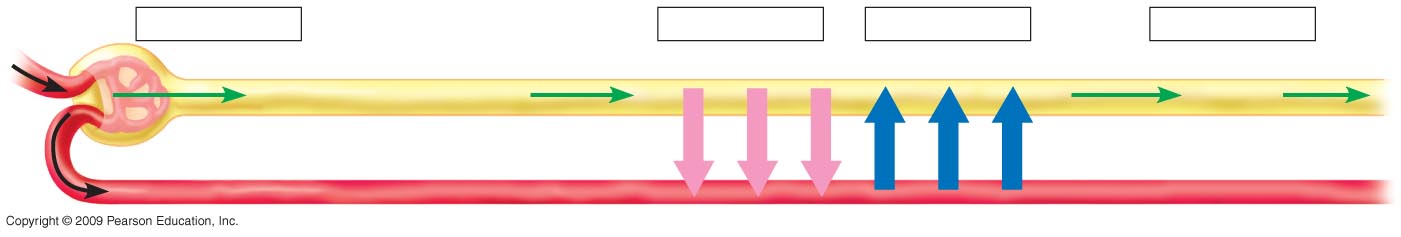 Secretion
Filtration
Reabsorption
Excretion
tubule
Urine
H2O, other small molecules
Capillary
Interstitial fluid
19
Blood filtrate is refined to urine through reabsorption and secretion
Reabsorption in the proximal and distal tubules removes Nutrients, Salt, Water
pH is regulated by  
Reabsorption of HCO3–        
Secretion of H+
High NaCl concentration in the medulla promotes reabsorption of water.
 Antidiuretic hormone (ADH) regulates the amount of water excreted by the kidneys
20
[Speaker Notes: Teaching Tips
1. Some drugs are excreted in urine. This is the basis of drug testing using samples of a person’s urine. Making this simple connection can help generate interest and improve comprehension in your students.
2. Students may be particularly interested in the diuretic effects of alcohol and caffeine. The text notes that the diuretic effects of alcohol may contribute to some of the symptoms of a hangover. However, the concentration of alcohol and caffeine are important factors. Higher urine output resulting from the high consumption of low-alcohol (1–5%) beer may largely be the consequence of increased water consumption. Drinks with higher alcohol levels, such as shots of hard liquor (gin, vodka, whiskey) or higher caffeine levels (espresso) and low fluid volume would be expected to better reveal the diuretic effects.]
Dispose of nitrogenous wastes in animals
Nitrogenous wastes are toxic breakdown products of protein and nucleic acids (DNA and RNA)
Animals dispose of nitrogenous wastes such as
1) Ammonia (NH3)
Poisonous                   				             	
Soluble in water    			 	
Easily disposed of by aquatic animals
2) Urea 
Less toxic
Easier to store
Some land animals save water by excreting uric acid (dry waste) 
 3) Urea and uric acid take energy to produce
21
[Speaker Notes: Student Misconceptions and Concerns
1. The kidney’s role in filtration and selective reabsorption may initially be confusing to many students. The process is a bit like cleaning up a closet by removing all the contents and then selectively returning to it what you wish to store.

Teaching Tips
1. Student experience with osmoregulation not pertaining to their own bodies may be quite limited. However, many students are familiar with the pasty white color of bird droppings. Consider beginning your discussion of nitrogenous wastes by asking your class to explain why bird droppings are white.]
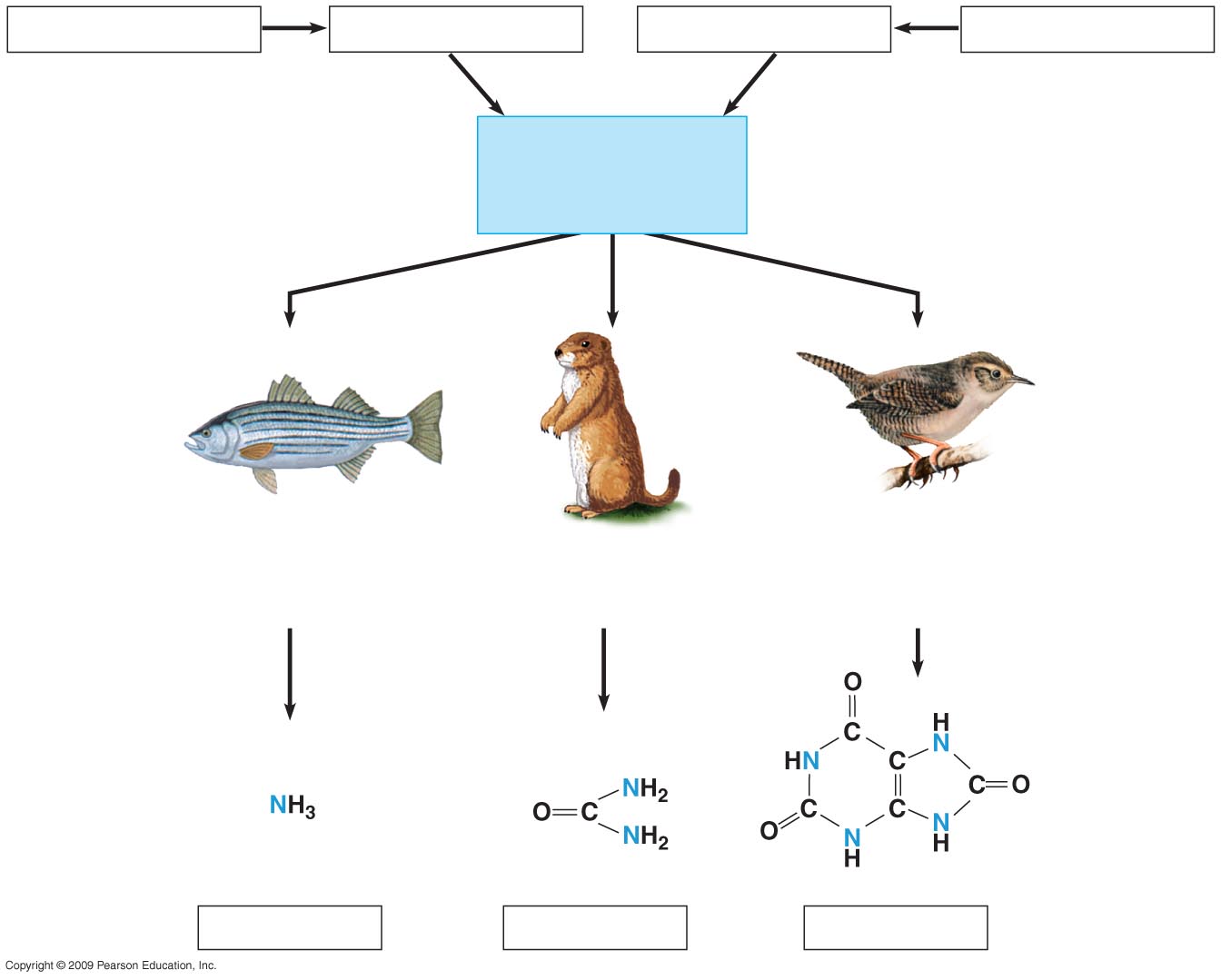 Proteins
Nitrogenous bases
Amino acids
Nucleic acids
—NH2
Amino groups
Nitrogen-containing metabolic waste products
Mammals, amphibians,
sharks, some bony
fishes
Most aquatic animals,
including most fishes
Birds and many other
reptiles, insects, land
snails
Ammonia
Urea
Uric acid
22
[Speaker Notes: Figure 25.5 Nitrogen-containing metabolic waste products.]
Kidney dialysis can be a lifesaver
Compensating for kidney failure  
A dialysis machine   
Removes wastes from the blood 
Maintains its solute concentration
23
[Speaker Notes: Student Misconceptions and Concerns 
1. The kidney’s role in filtration and selective reabsorption may initially be confusing to many students. The process is a bit like cleaning up a closet by removing all the contents and then selectively returning to it what you wish to store.

Teaching Tips
1. It is well established that the loss of one kidney in a human results in enlargement of the remaining kidney, a process known as compensatory hypertrophy. As your time permits, this can provide material for a class discussion or for a special-topic assignment for students with a particular interest.
2. The unfortunate shortage of kidneys and other organs available for transplant is a major health issue. Consider discussing this problem with your class. Many state and federal organ donation organizations can by located by a quick Internet search. The National Kidney Foundation site www.kidney.org/atoz/atozTopic.cfm?topic=11, includes information on kidney donation.]
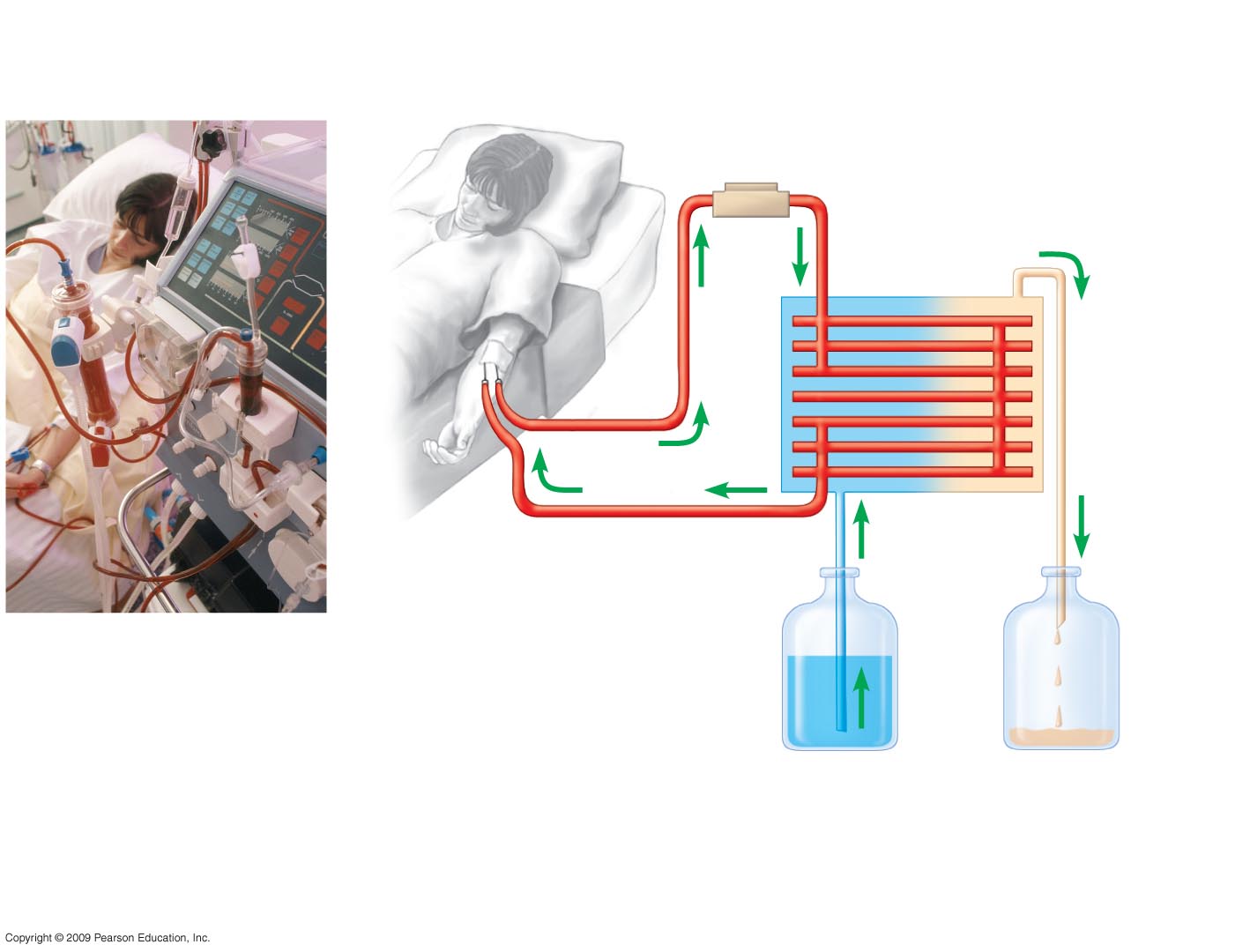 Line from artery
to apparatus
Pump
Tubing made of a
selectively permeable
membrane
Dialyzing
solution
Line from 
apparatus
to vein
Fresh dialyzing
solution
Used dialyzing
solution
(with urea and
excess ions)
Kidney dialysis.
24
Excretion in Plants
25
Excretion in Plants
Excretion of Gases  
Excess of CO2 or O2 in the leaves exit through stomata to the air.
Or they are brought by phloem and xylem from anywhere in the plant body to where there are stomata to exit to the air
They can also penetrate external cell surfaces directly to the air
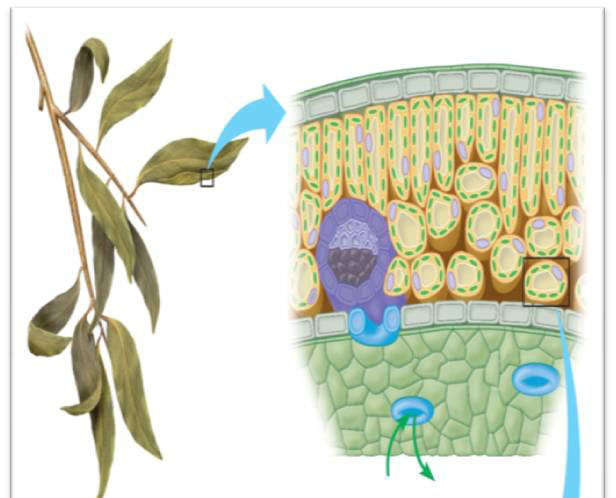 CO2
O2
26
Excretion in Plants
Excretion of water
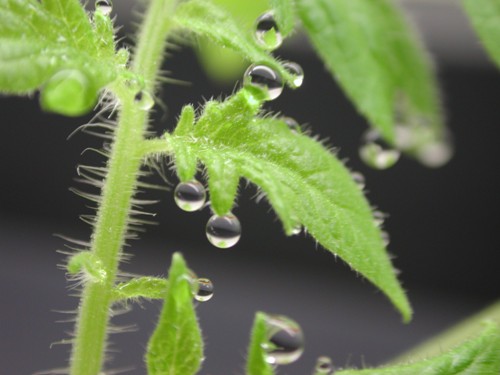 Guttation
Secretion of water and its solutes by hydathodes found in the leafs epidermis of some plants in hummed environment. 
Transpiration
Water evaporates from the surface of leaves through stomata
Water droplets
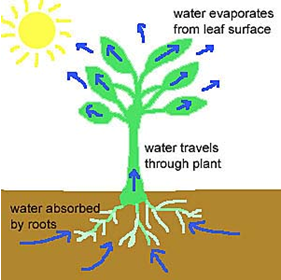 27
Excretion in Plants
Excretion of Nitrogenous Compounds
Terrestrial plants convert excess amino acids into uric acid and Keto acids by deamination and deposited as crystals in the leafs
In Aquatic plants the excess of amino acids are converted to ammonia and keto acids; ammonia exit outside the plant through stomata
28
Excretion in Plants
Excretion by Salt glands
Excretion of excess salts outside plant body by special salt glands as in halophytes (plants grow in waters of high salinity).
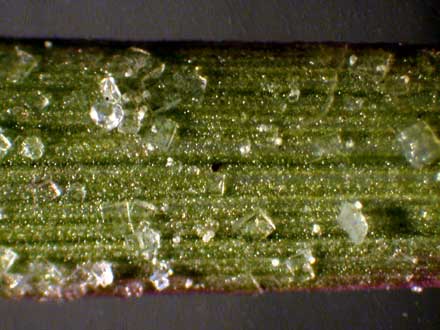 Salt crystals
29
Control of Body Temperature and Water Balance
التحكم في درجة حرارة الجسم و الاتزان المائي
Control of Body Temperature and Water Balance
التحكم في درجة حرارة الجسم و الاتزان المائي
Control of Body Temperature and Water Balance
التحكم في درجة حرارة الجسم و الاتزان المائي
Control of Body Temperature and Water Balance
التحكم في درجة حرارة الجسم و الاتزان المائي
Control of Body Temperature and Water Balance
التحكم في درجة حرارة الجسم و الاتزان المائي
Control of Body Temperature and Water Balance
التحكم في درجة حرارة الجسم و الاتزان المائي